ПАМЯТКА 
как своевременном и в полном объеме исполнить обязанность по представлению сведений о доходах, расходах, об имуществе и обязательствах имущественного характера за отчетный 2024 год
Декларационная кампания в 2025 году проводится 
с 1 января по 30 апреля 2025 года
Муниципальный служащий может представить  уточненные сведения в течение ОДНОГО месяца после 30 апреля 2025 года. Представление уточненных сведений предусматривает представление только справки о доходах, расходах, об имуществе и обязательствах имущественного характера, в которой не отражены или не полностью отражены какие-либо сведения либо имеются ошибки (которые уточняются)
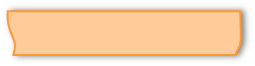 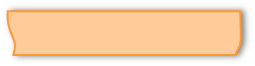 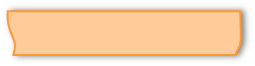 ЗА КАКОЙ ОТЧЕТНЫЙ
ПЕРИОД/
НА КАКУЮ ОТЧЕТНУЮ ДАТУ?
ОРГАН, В КОТОРЫЙ  ПРЕДСТАВЛЯЮТСЯ СВЕДЕНИЯ?
НА КОГО И КЕМ?
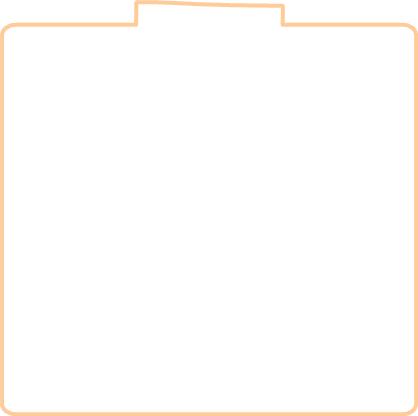 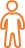 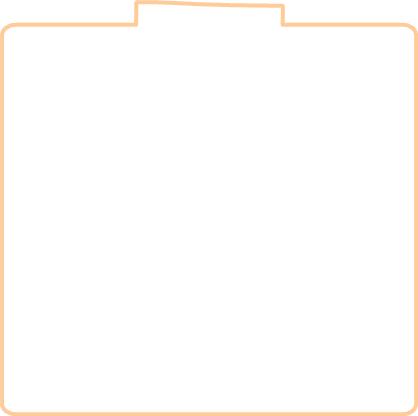 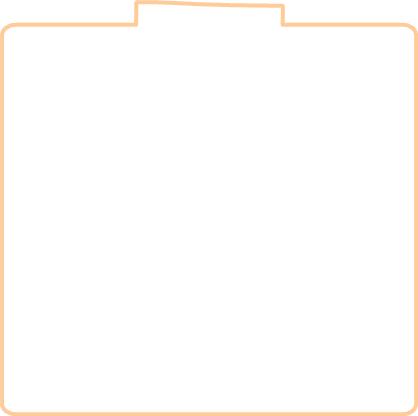 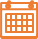 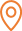 На себя
     Супругу (а)
     Несовершеннолетнего ребенка
Отчетный период – 
с 1 января 20234года по 31 декабря 2024 года *
 
Отчетная дата – 
31 декабря 2024 года **
В отдел муниципальной службы и кадров Совета депутатов города Новосибирска
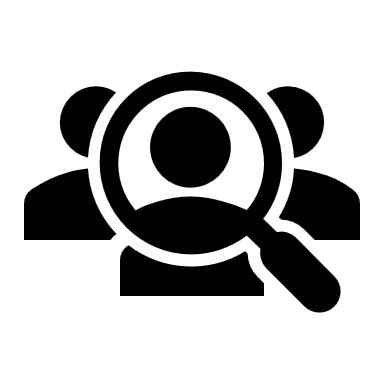 Муниципальными служащими Совета депутатов города Новосибирска, включенными в соответствующий перечень, в соответствии с частью 1 статьи 15 Федерального закона от 02.03.2007 № 25-ФЗ «О муниципальной службе в Российской Федерации»
(в соответствии с распоряжением председателя Совета депутатов города Новосибирска от 23.12.2024  № 443-ок)

Сведения представляются с учетом семейного положения, в котором находился служащий по состоянию на отчетную дату (31.12.2024).
*сведения представляются за отчетный период – 
разделы 1, 2, 7 Справки

**сведения представляются на отчетную дату – 
разделы 3, 4, 5, 6 Справки
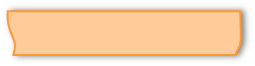 В КАКОЙ ФОРМЕ?
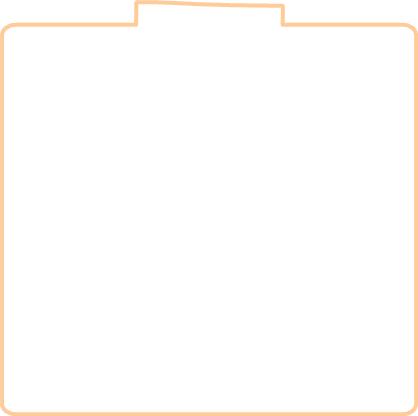 По форме Справки, утвержденной Указом Президента РФ 
от 23 июня 2014 года № 460
Актуальная версия специа-льного программного обеспе-чения «Справки БК» 2.5.5 от 31.01.2024 размещена по адресам:

1)http://www.kremlin.ru/structure/additional/12

Для обеспечения полноты и корректности представляемых сведений необходимо в новой версии программы открыть Справку за отчетный 2023 год и внести в неё соответствующие коррективы, используя все подготовленные документы (о всех видах доходов, справки (выписки) банков, о праве собственности, о совершении сделок и т.д.)! 
Нахождение служащего в отпуске, временная нетрудос-пособность или иной период неисполнения должностных обязанностей НЕ освобождает от обязанности представить Сведения.
ЧЕМ РУКОВОДСТВОВАТЬСЯ ПРИ ЗАПОЛНЕНИИ СПРАВКИ?
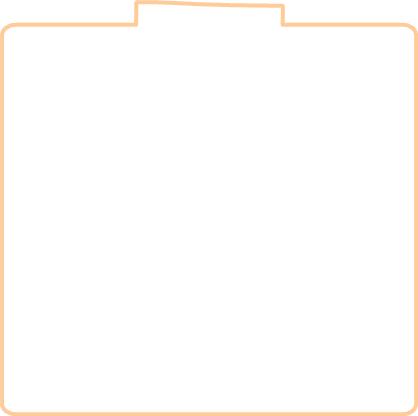 Методическими рекомендациями по вопросам представления сведений о доходах, расходах, об имуществе и обязательствах имущественного характера и заполнения соответст-вующей формы Справки в 2025 году (за отчетный 2024 год), подготовленными Министерством труда и соц. защиты РФ, размещены:
https://mintrud.gov.ru/ministry/programms/anticorruption/9/5
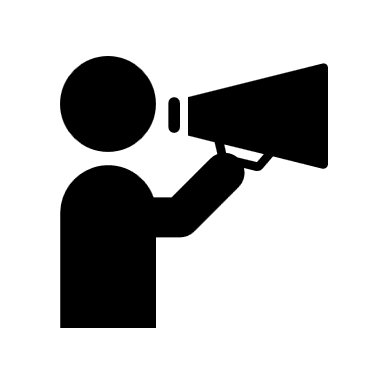 ОБРАЩАЕМ ВНИМАНИЕ НА СЛЕДУЮЩЕЕ:
Сведения о получении дохода от продажи, о приобретении, наличии, об отчуждении в результате безвозмездной сделки 
цифровых финансовых активов, цифровых прав, включающих одновременно цифровые финансовые активы и иные цифровые права, утилитарных цифровых прав, цифровой валюты, отражаются в соответствующих разделах Справки:
разделе 1,
разделе 2, 
подразделах 3.3., 3.4.,3.5. раздела 3,
 разделе 7
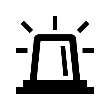 5. При заполнении 
раздела 4:

указывать, в том числе счета, открытые для погашения кредита, счета с нулевым остатком, счета в драгоценных металлах, счета эскроу и т.п.;

запрашивать справки (выписки по счетам) в банках, в личном кабинете налогопла-тельщика в рамках Указания Банка № 5798-У от 27.05.2021, содержащие следующие сведения:
об остатке средств на каждом счете на 31.12.2024;
о сумме дохода (капита-лизация, %) за 2024 год по каждому вкладу (счету), в том числе закрытому на 31.12.2024;
о размере обязательства (оставшегося непогашенным долга) по состоянию на 31.12.2024;
о движении денежных средств, поступивших на счета за 2024 год;
если ОБЩАЯ сумма денежных средств превышает общий доход служащего и его супруги (а) и несовершеннолетних детей за отчетный период и два предшествующих года (за 2022, 2023 и 202 годы), ТО
3. Раздел 2 заполняется ЕСЛИ:

в 2024 году служащим, его супругой(ом) и (или) несовершеннолетним ребенком 
СОВЕРШЕНА(Ы) СДЕЛКА(И) по приобретению земельного участка, другого объекта недвижимости, транспортного средства, ценных бумаг, акций (долей участия, паев в уставных (складочных) капита-лах организаций), цифровых финансовых активов, цифро-вой валюты
 + (И)
Сумма таких сделок ПРЕВЫШАЕТ общий доход служащего и его супруги (супруга) за ТРИ предшествующих года, (за 2021, 2022, 2023 годы).
ОБРАЩАЕМ ВНИМАНИЕ:
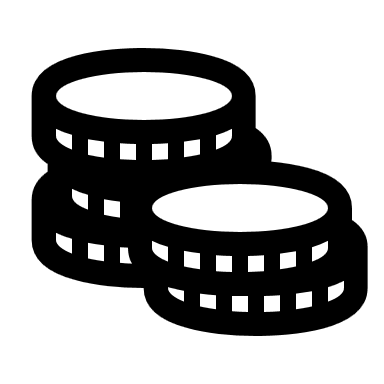 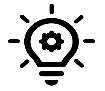 1. Титульный лист        

1) Фамилия, имя, отчество, паспорт, свидетельство о рождении, адрес места регистрации и проживания – указываются на дату представления Справки!  
2) При наличии временной регистрации ее адрес указывается в СПО «Справки БК» – в графе «Доп. информация». В случае если служащий, член семьи не проживает по адресу места регистрации, в СПО «Справки БК» – в графе «Доп. информация» указывается адрес фактического прожи-вания.
3) Если Сведения представ-ляются в отношении несовершеннолетнего ре-бенка, то в графе «род занятий» рекомендуется указывать образова-тельную организацию, учащимся которой он является, или «находится на домашнем воспитании».
В этом случае - к Справке прилагаются ВСЕ документы, подтверждающие совершение сделки!

(договор купли-продажи, кредитный договор, свидетельства, выписка из ЕГРН  и т.д.)
2. Раздел 1 
Подлежат отражению ВСЕ виды доходов! В том числе, доходы: от реализации имущества, реализации про-дукции личного подсобного хозяйства, от сдачи в аренду, от предпринимательской деятель-ности, от вкладов в банках, все виды пособий и т.д. 
Суммы доходов от реализации имущества, транспортных средств и т.п. указываются в соответствии с подтверждаю-щими документами.
Сведения о денежных средствах не подлежащих отражению в данном разделе указаны в пп. 82-85 Метод. рекомендаций.

Полученные доходы указы-ваются без вычета налога!

Поможет при заполнении раздела:
1) Личный кабинет налогопла-тельщика;
2) Портал «Госуслуги»; 
3) Мобильные приложения бан-ков.
4. Раздел 3 
Характеристики объектов недвижимого и движимого имущества должны быть указаны в точном соответствии с информацией, содержащейся в документах о правах на них (свидетельство, выписка из ЕГРН: номер записи и дата, паспорт транспортного средства и т.д.). 
Указанные сведения мoгут быть получены через:
1) Интернет сайт Росреестра;
2) Личный кабинет налогопла-тельщика;
3) Портал «Госуслуги» 
 Указываются ВСЕ объекты недвижимости, принадлежащие служащему, его супруге (супругу) и (или) несовершеннолетним детям на праве собственности, незави-симо от того, когда они были приобретены, в каком регионе РФ или в каком государстве зарегистрированы. 
То же касается и транспортных средств, находящихся в собствен-ности на отчетную дату!
Заполняется графа 6 раздела 4 Справки (по ВСЕМ счетам), выписки не прилагаются!
6. Подписанную СОБСТВЕН-НОРУЧНО (на последней странице) Справку необходимо распечатать и подписать в течение одного дня (одной датой). 
Запрещено: двусторонняя печать, замена одного из листов в уже напечатанной Справке, любые дефекты печати. 
Справки не следует прошивать и фиксировать скрепкой. 
К Справке могут быть приложены любые документы, в том числе пояснения служащего.
Обязательно сохранять у себя ВСЕ подтверждающие доку-менты, справки, выписки и т.п.! Они понадобятся в случае проведения проверки.
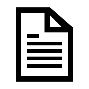 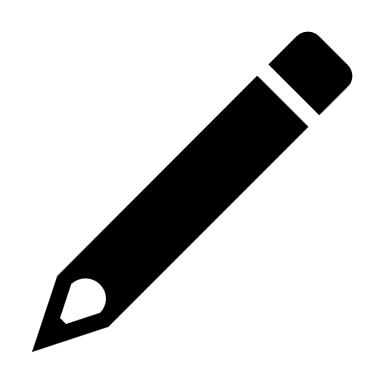